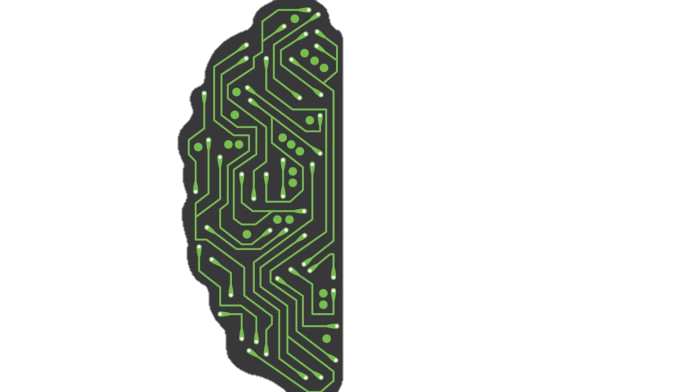 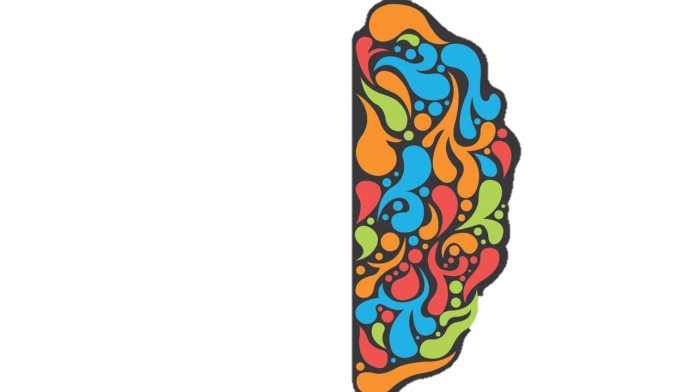 International Collegiate Programming Contest ICPC
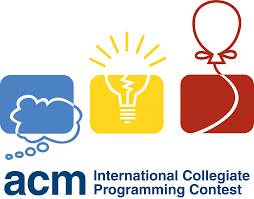 Content
ICPC Overview
Rules of the contest
Problems Overview
Benefits of Participating
How to prepare for ICPC
ICPC Overview
Competitive Programming
Competitive programming (also known as sports programming)             is a mind sport usually held over the internet or a local network. Competitive programming is recognized and supported by several multinational software and internet companies, such as Google and Facebook.
A programming competition generally involves the host presenting a set of logical or mathematical problems. Contestants are required to write computer programs capable of solving these problems
 the process of solving a problem can be divided into two broad steps: constructing an efficient algorithm and implementing the algorithm in a suitable programming language
ICPC Overview
The oldest, largest, and most prestigious programming contest.

It is a battle of the brains.
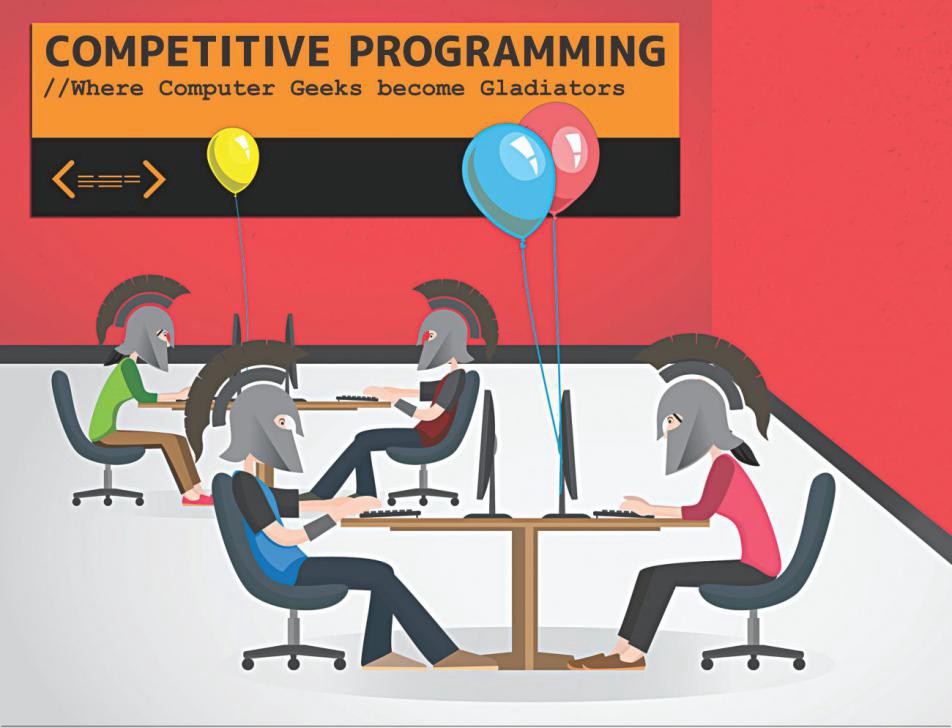 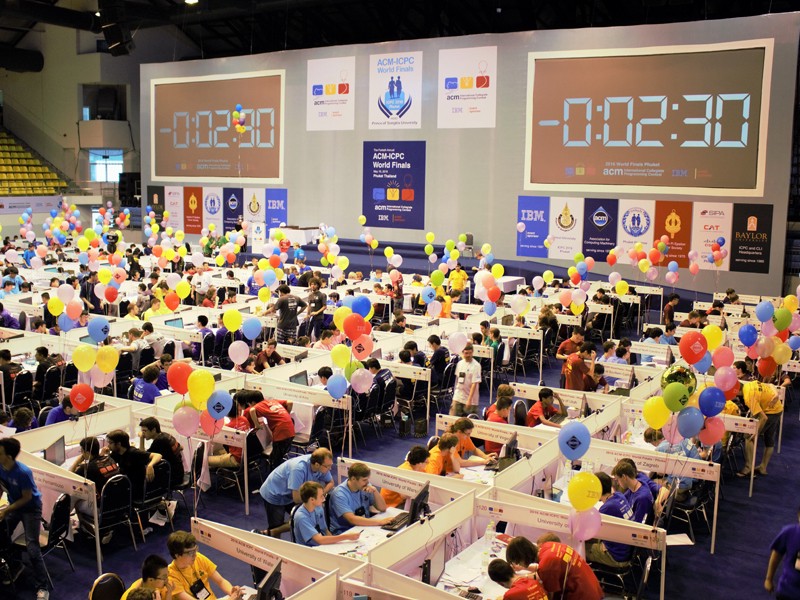 ACMICPC, ACPC, SCPC
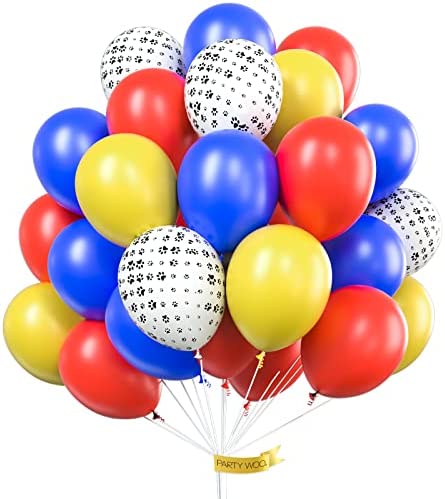 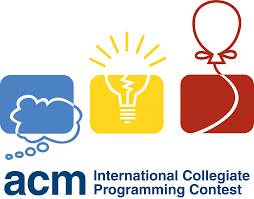 ICPC Levels
Local level – Syrian Private Universities CPC (SPUCPC)

National level – Syrian CPC (SCPC)

Regional level – Africa and Arab CPC (ACPC)

International level – International CPC (ICPC)
Contest Environment & Rules
A Team consists of 1 coach and 3 participants
The problem set consists of [11 – 14] problem
The typical duration of the contest is 5 hours
Each team uses a single workstation
After submitting solutions to the judges, a reply message is received indicating the status
Available programming languages C, C++, Kotlin, python3 or JAVA
It is available to print some of your codes during the contest 
It is allowed to bring references, but not phones or USB devices
A trial contest is held a day before the official contest
Contest Environment & Rules
Scoreboard is available, but it is frozen last hour [blind hour]
Teams are ranked based on the number of problems they have solved,
   and subsequently, by the time taken to solve them.

Advancing Through Levels
Local  National, between 5 and 15 teams qualify.
National  Regional, between 5 and 15 teams qualify, with a maximum of 3 teams per university
Regional  World Finals, between 5 and 15 teams qualify, with only one team per university allowed to participate
Problems Overview
Parts of a problem
Label & Title
Time & Memory Limits
Statement
Input From & Constraints
Output From
Examples
Notes
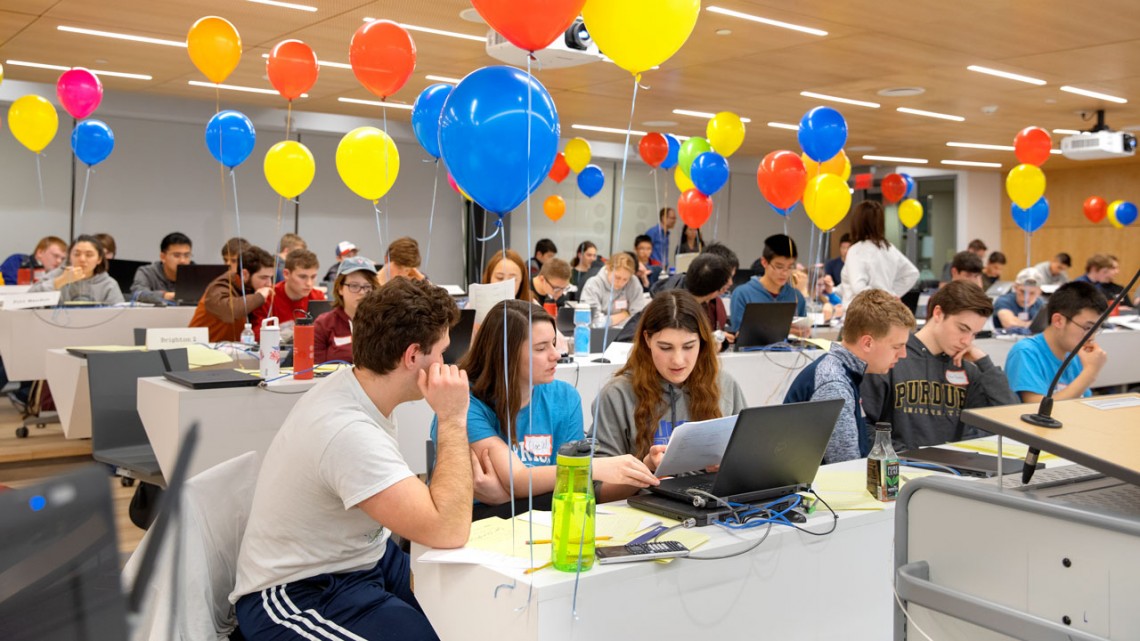 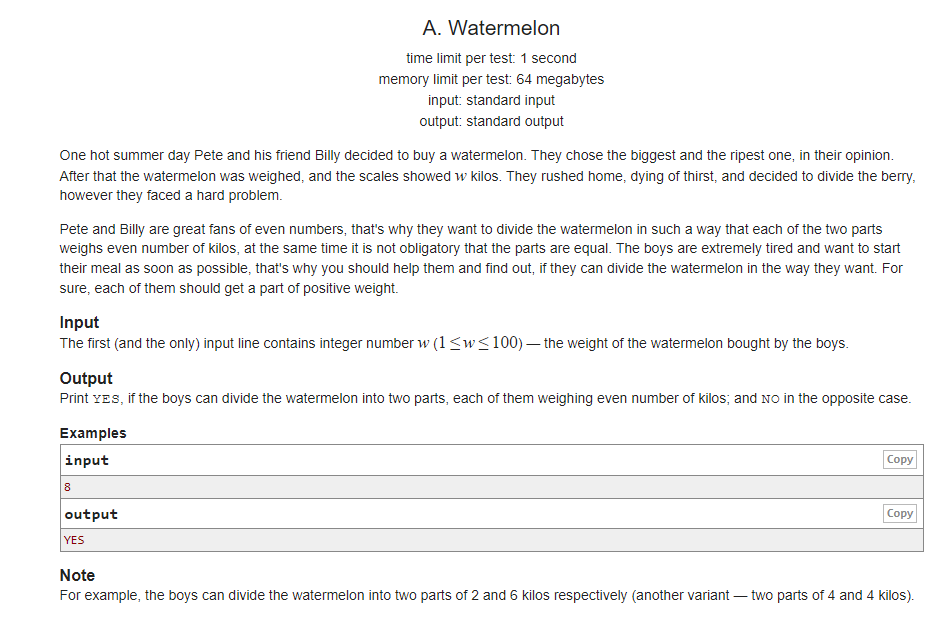 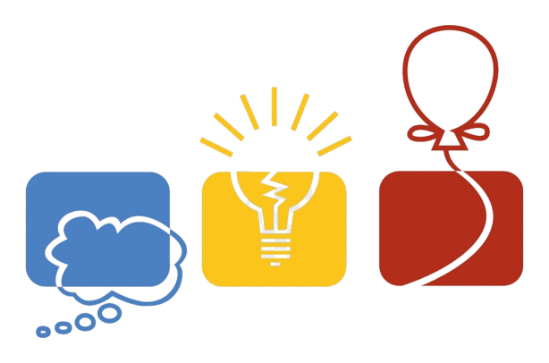 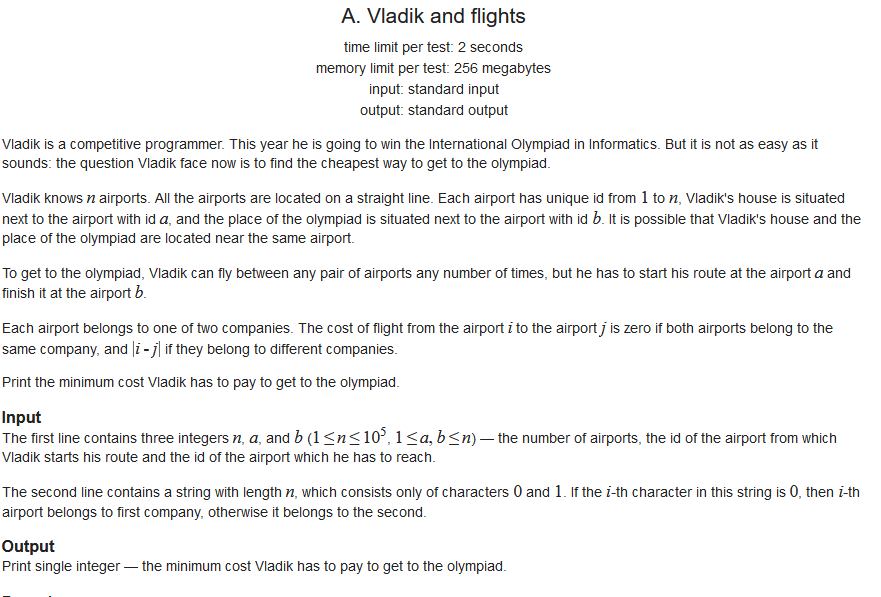 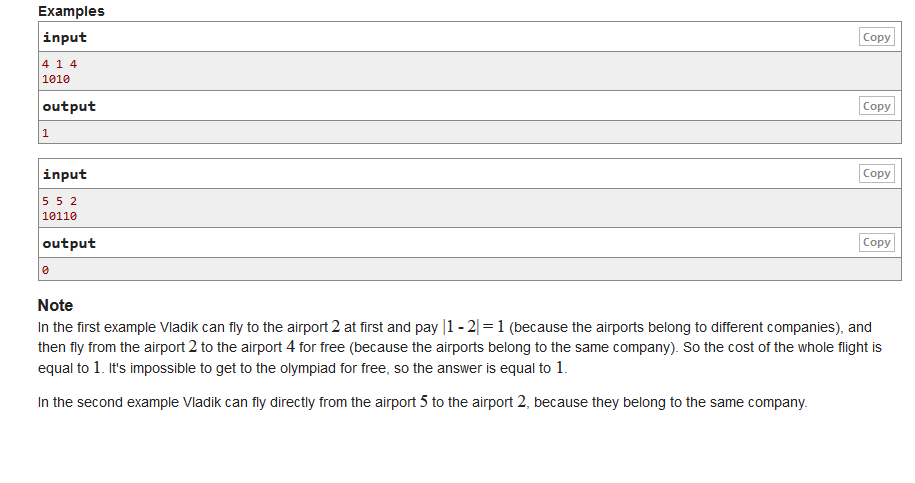 Benefits of Participating
Competitive programming boasts a lively community.
Participating in ICPC competitions can greatly assist in 
  preparing for technical interviews.
ICPC enhances a range of skills, including coding, algorithmic thinking and analysis, time management, and more.
In addition to improving skills, ICPC can also expand job opportunities.
ICPC can serve as a valuable entry point into the field of software development.
How to Prepare For ACM
Pick a programming language
Solve problems
Learn new algorithms and data structures
Participate in online contests
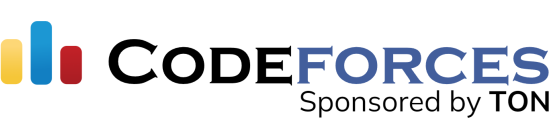 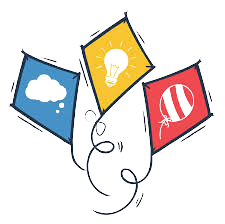 Thank you
By Homam Khaddour | Najm Al-Diab  & Saleh Rabea